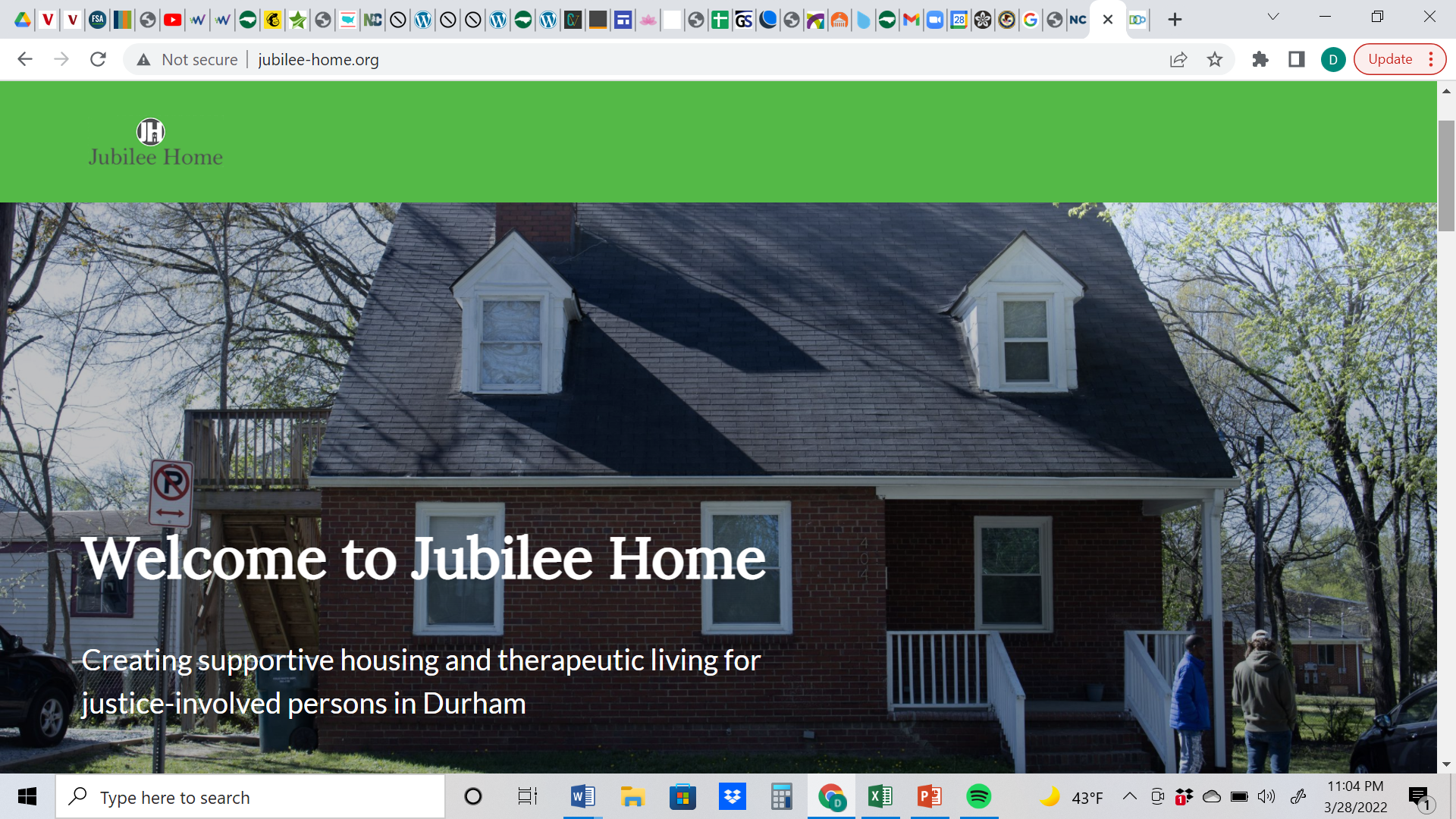 Who We Serve - Challenges
Past and present barriers can make it difficult to access services and stay engaged.
Our Staff
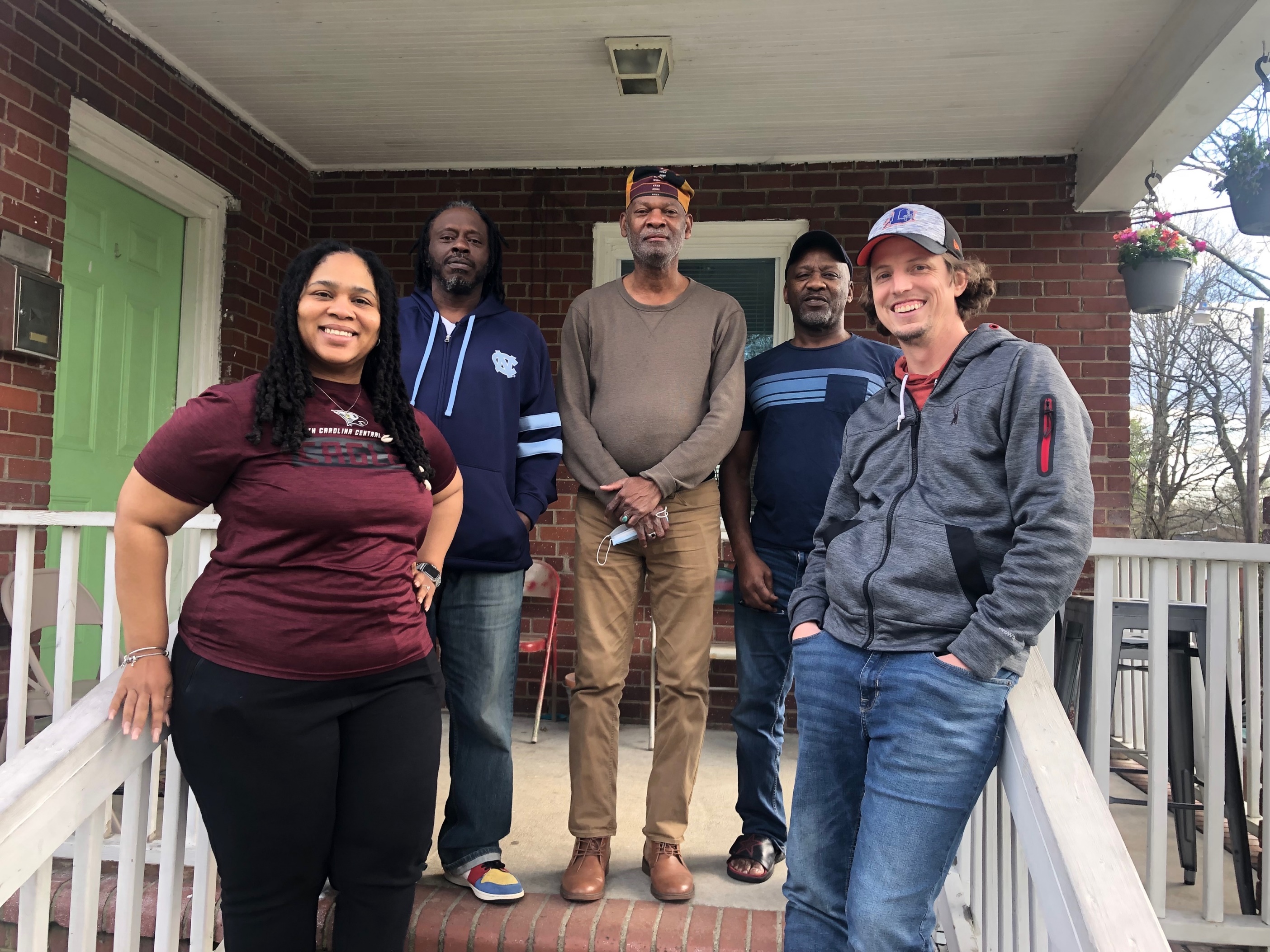 Left to right: Leticia Soria, Donald Baker, Hasan Salih, David Logan, and David Crispell
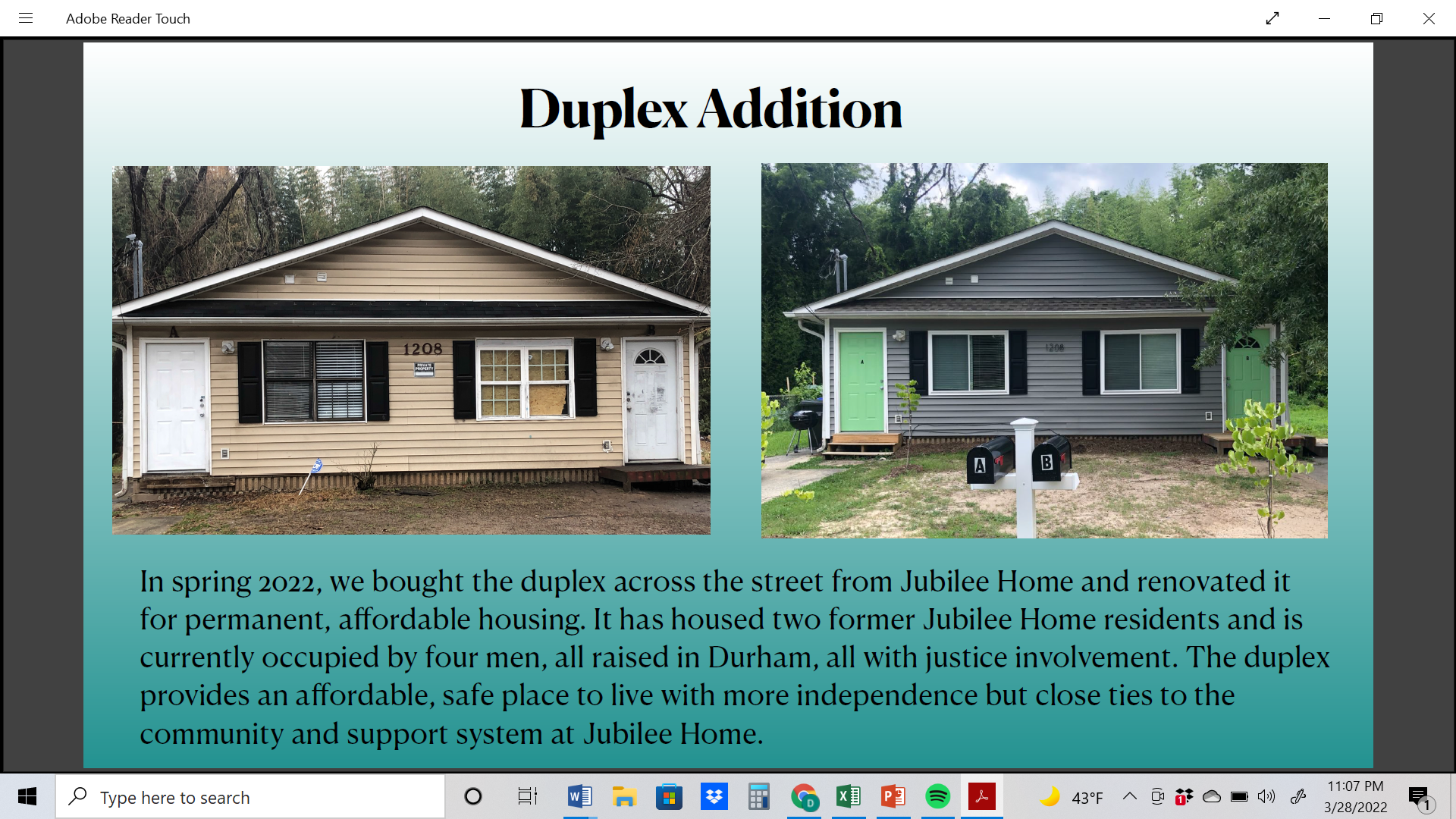 In Spring 2021, we bought the duplex across the street from Jubilee Home and renovated it creating4 units of permanently affordable low barrier housing
Before Jubilee Home
Residents came to us from…
Referral Partners
DCo jail mental health unit

Drug Court

Welcome Home

DCo Local Reentry Council

District 14 Community Corrections

 Durham Recovery Response Center

Durham Outpatient

Religious Coalition for a Nonviolent Durham

Criminal Justice Resource Center
As well as community referrals and state facilities
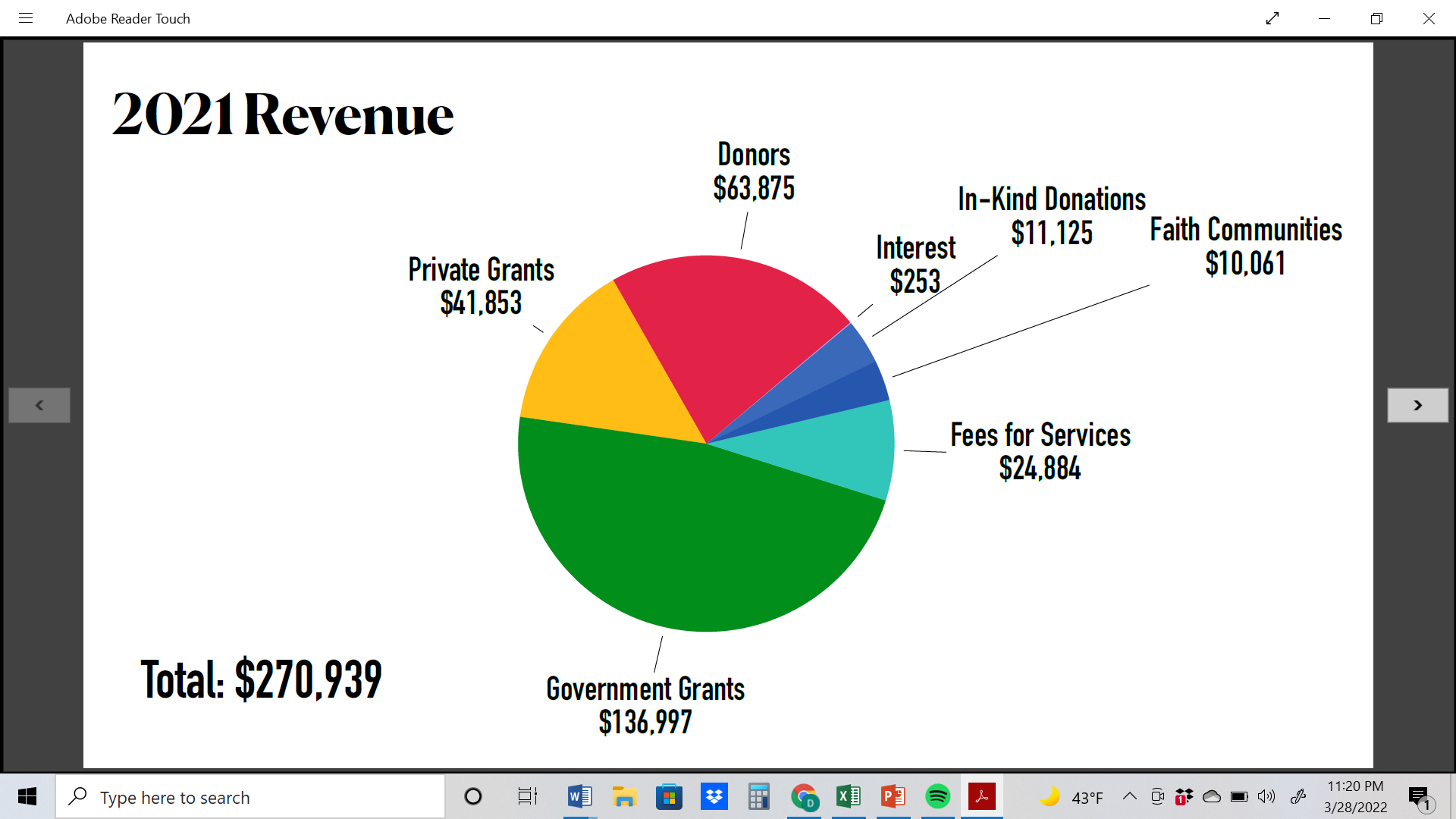 After Jubilee Home
Residents went to…
*Some residents fit into multiple categories
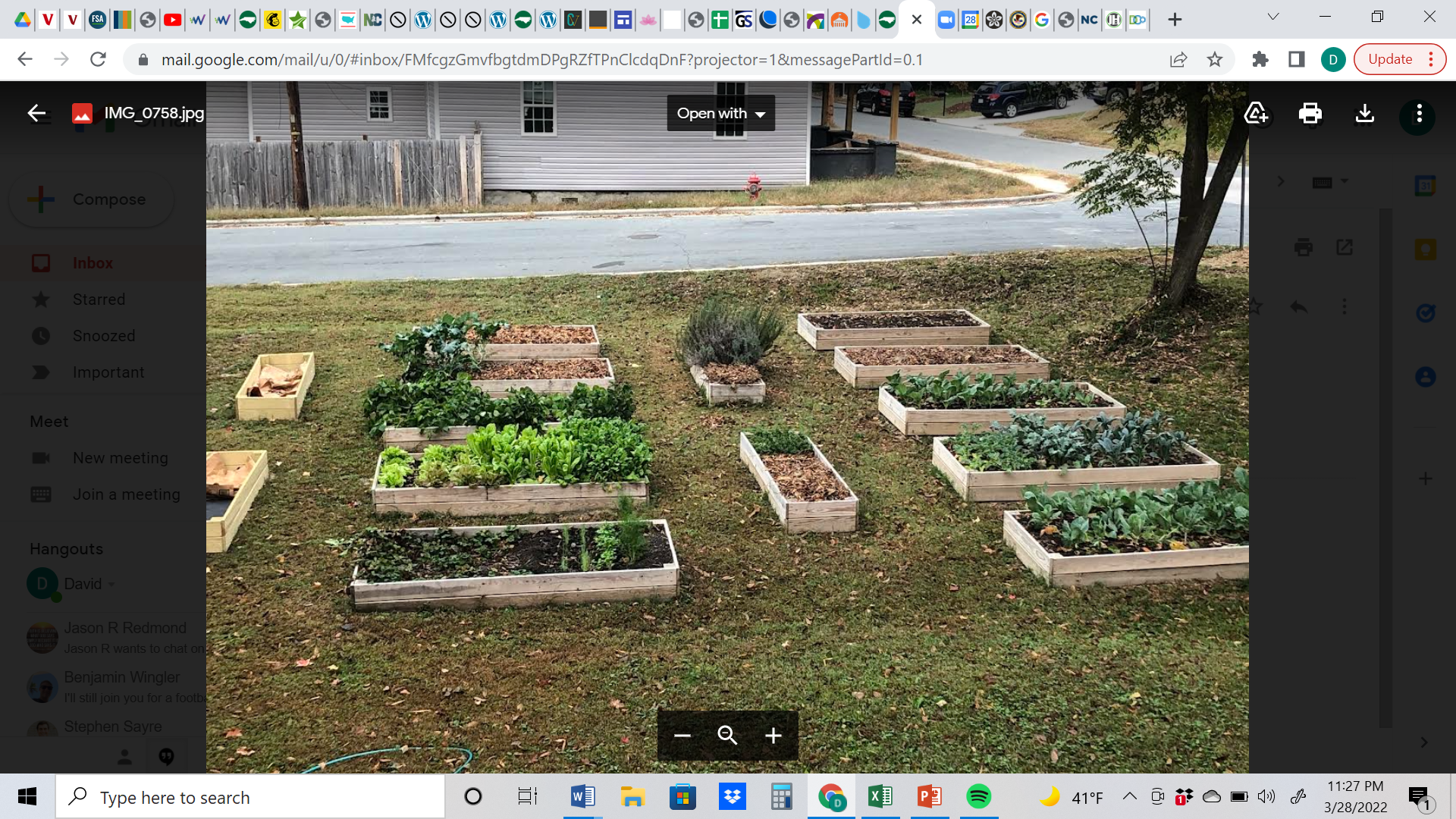 Physical address: 404 E Umstead St., Durham, NC 27707
Mailing address: P.O. Box 289, Durham, NC 27702
Phone: (919) 381-4431
Website: www.jubilee-home.org
Email: info@jubilee-home.org
Facebook: www.facebook.com/JubileeHomeOrg 
Venmo: @JubileeHomeNC